The need for standardization
Panos Ipeirotis, New York University
John Horton, oDesk
Crowdsourcing: The dreamThe assembly line for knowledge work
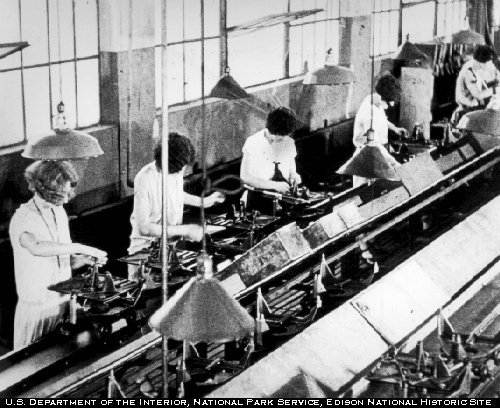 Crowdsourcing: The realityThe bazaar of knowledge work
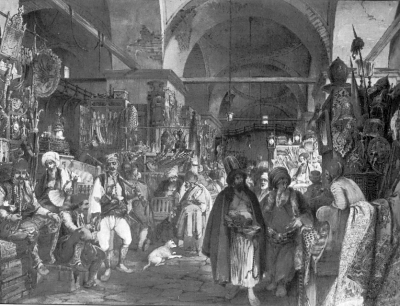 The transcription bazaar
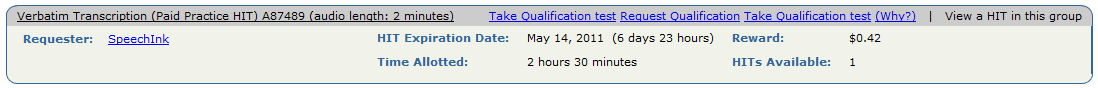 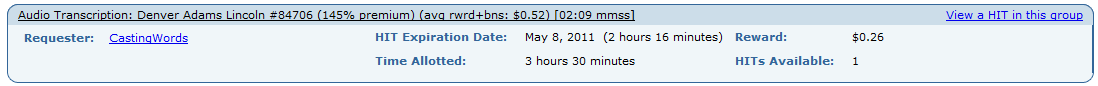 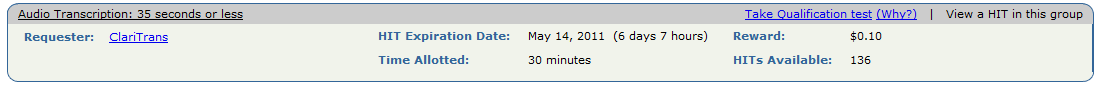 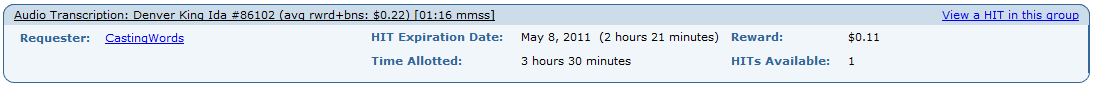 Price discovery impossible
A variety of interfaces make specialization difficult
Standardize and Price like Stock market
With standardized work units: 
Easier to enter for requesters
Easier to train workers
Easier to build composite workflows
Automatic pricing with bid/ask
Pricing controls speed in a predictable manner
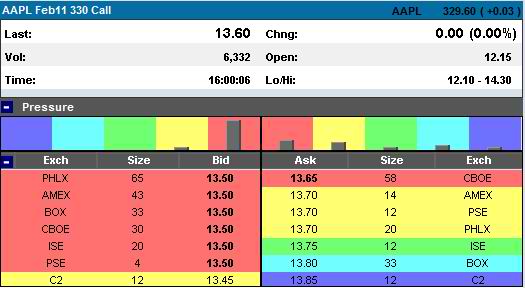